фразеологизмы
Итак, не будем бить баклуши.
Вы засучите рукава.
Задания приготовьтесь слушать,
Чтоб не кружилась голова.
.
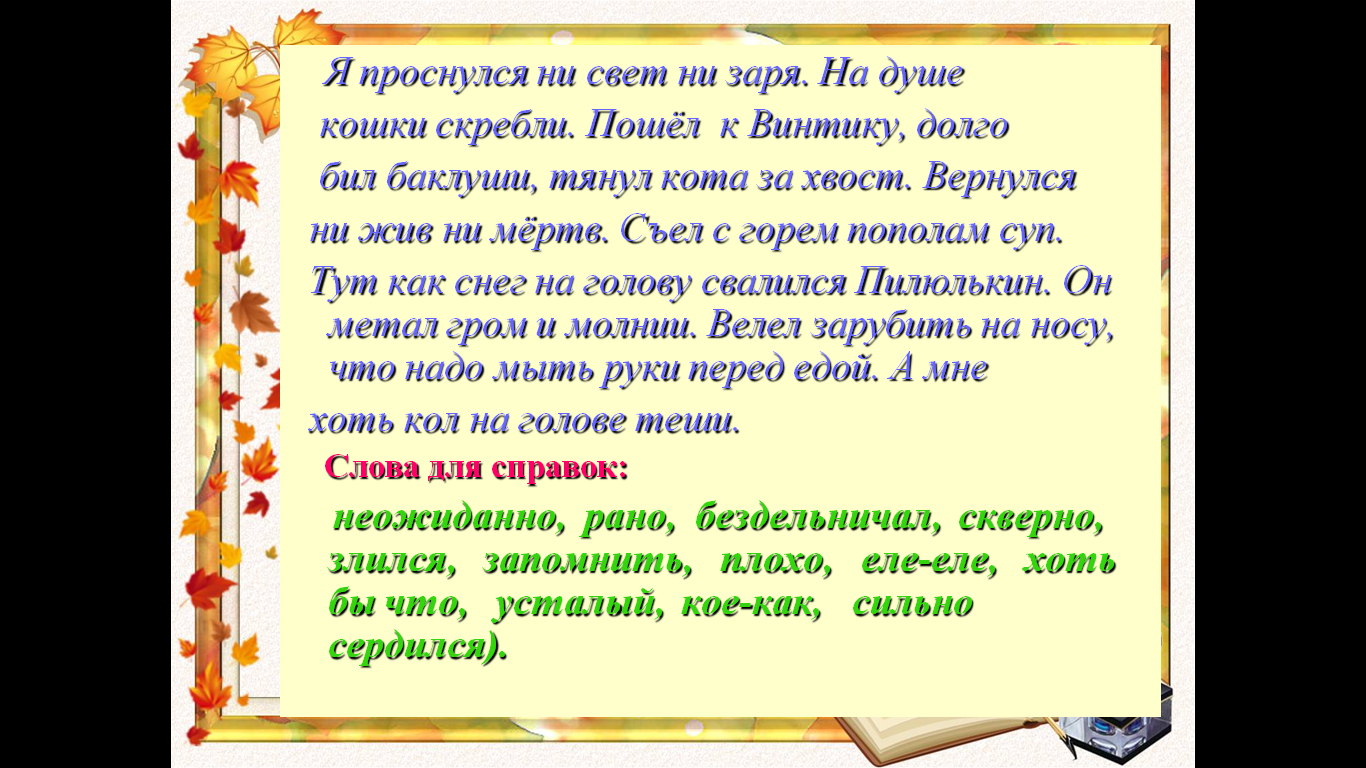 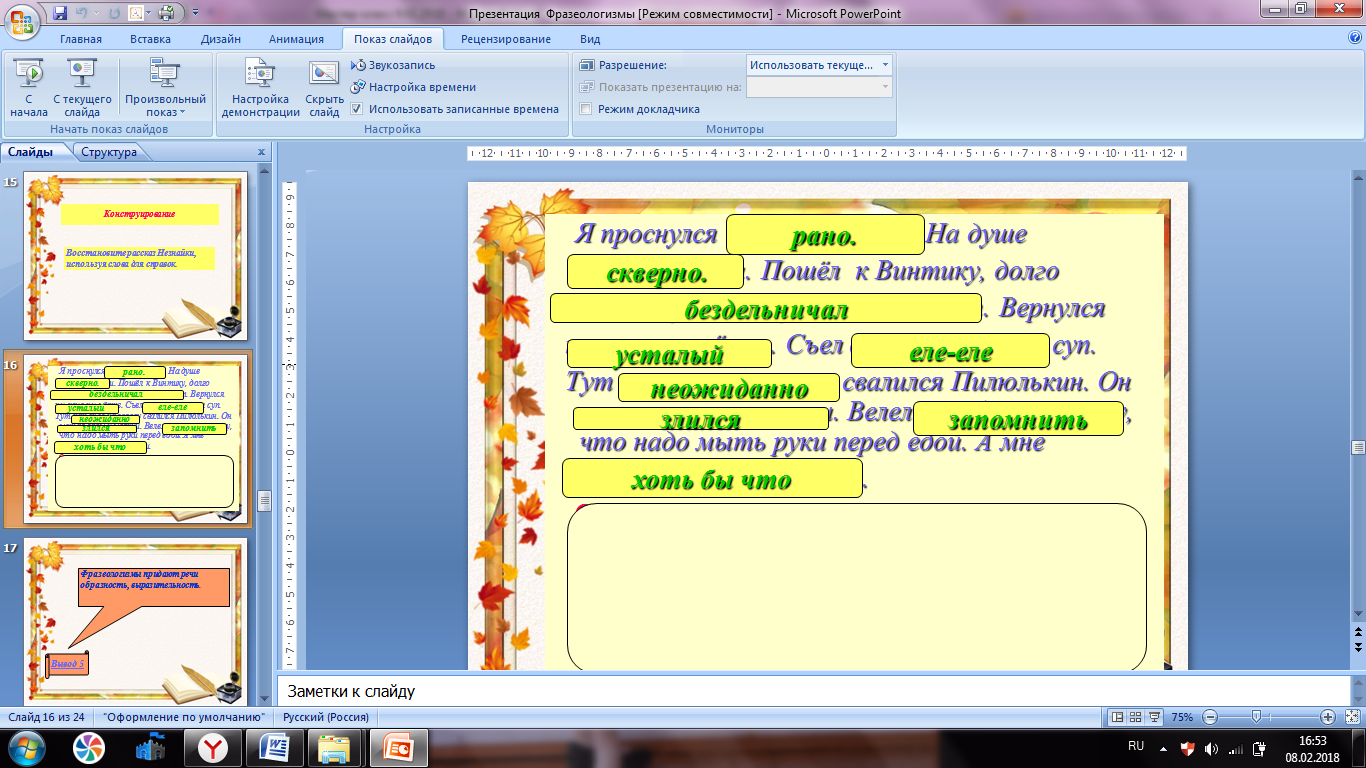 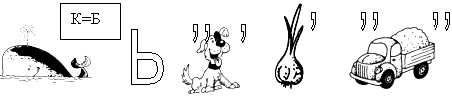 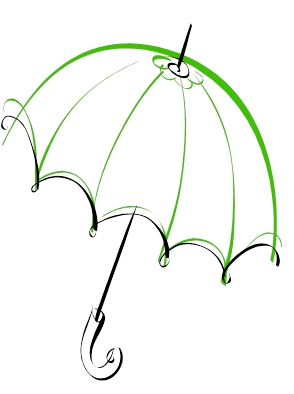 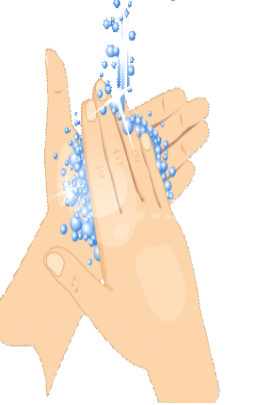 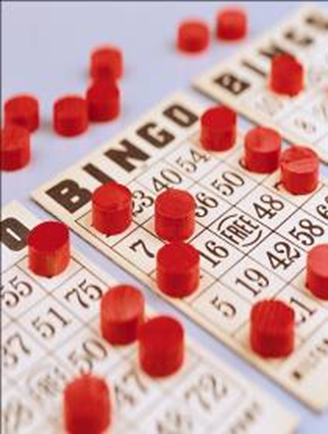 +ЫЕ